بسم الله الرحمن الرحیم
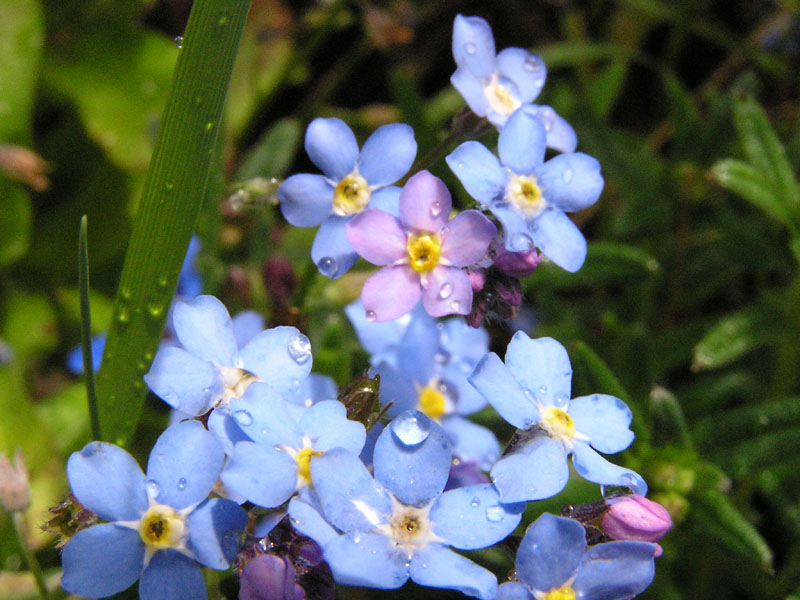 فصل اول
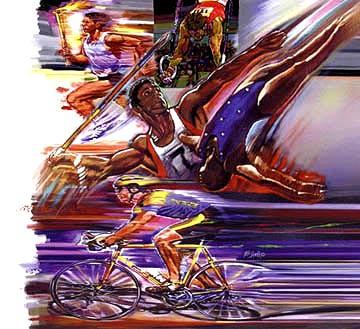 مقدمه اي بر يادگيري حركتي و اجراي حركتي
گاتري مهارت را به صورتي تعريف كرده است كه مشخصه­هاي مهم آن را در بر مي‎گيرد. به گفته او مهارت قابليتي است كه با اطمينان معين و صرف حداقل انرژي يا زمان كاري به نتيجه برسد.
1- چندين مشخصه آنكه كار بايد به هدف مورد نظر برسد. حركت ضرورتاً در محيط به هدف خاصي نمي­رسد اجرا كننده مهارت، از حركت به عنوان يك وسيله براي رسيدن به هدف استفاده مي‎كند.
2- ماهر بودن به اين معني است كه اجرا كننده بايد به اطمينان بيشينه­اي به هدف مورد نظر برسد؛ براي ماهر بودن بايد بتوانيد با اطمينان نسبي مهارت را نشان دهيد بدون اينكه شانس در آن نقشي عمده و اصلي داشته باشد. 
3- نكته سوم اجراي آن مهارت با صرف حداقل انرژي است. براي برخي از مهارتها اين امر هدف اصلي نيست، مانند پرتاپ وزنه كه بايد به دورترين مسافت پرتاپ شود، اما براي بسياري از مهارتهاي ديگر صرفه­جويي در انرژي و به حداقل رسانيدن مصرف آن بسيار مهم است، مانند دونده دو ماراتن كه آهنگ دو و تنظيم انرژي خود مي‎تواند به دويدن ادامه دهد . موضع به حداقل رسانيدن انرژي به سازمان و نحوه اجراي كار بر مي‎گردد.
4- نكته پاياني مهارتهاي حركتي آن است كه اجرا كننده، اين عمل را در حداقل زمان انجام دهد. موقعي كه سرعت اجراي مهارت زياد مي‎شود ممكن است  دقت حركت كم شود و حركات بيقواره­اي به وجود آيد كه بندرت به نتيجه دلخواه و مورد نظر مي‎رسد. علاوه بر اين، با افزايش سرعت، ميزان انرژي مصرفي نيز بالا مي رود؛
براي اينكه مهارتها به هدفهاي تعيين شده خود برسند، موارد زير ضروري است:
بيشينه اطمينان نسبت به اجراي مهارت؛
به كاربردن حداقل انرژي فيزيكي و رواني براي اجرا؛ 
اجراي آن عمل در حداقل زمان
عوامل سه گانه زير براي اكثر مهارتها بسيار مهم است: 
ادراك ويژگيهاي نسبي محيطي؛
تصميم گيري درباره نوع اجرا، محل وقوع اجراي آن؛ 
فعاليت عضلاني سازماندار به منظور اجراي حركات.
فرايندهاي اصلي و زير بنايي حركات و اعمال عبارتنداز:
1ـ فرايندهاي حسي يا ادراكي 
2ـ فرايندهاي تصميم گيري
3ـ فرايندهاي كنترل يا ايجاد حركت 
4ـ فرايندهاي يادگيري
طبقه‎بندي مهارت ها
مهارت هاي باز و بسته
يك روش براي طبقه‎بندي مهارتها ، دامنه پايداري و ثبات وضعيت محيطي است، مهارت باز، حركتي است كه در موقع اجراي آن محيط و شرايط محيطي، متغير و غير قابل پيش­بيني است؛ مهارت بسته حركتي است كه در موقع اجراي آن محيط و شرايط محيطي ثابت و قابل پيش­بيني است.
در مهارتهاي بسته اجراكننده از قبل و بدون اينكه تحت فشار زمان باشد مي‎تواند تقاضاهاي محيطي و حركتي را از پيش ارزيابي نموده، پاسخهاي حركتي خود را از قبل سازمان بدهد و بدون نياز به تغيير دادن، آنها را پياده كند.
جدول 1-1 ابعاد مهارت باز- بسته
مهارتهاي باز
مهارتهاي بسته
محيط غير قابل پيش‎بيني
محيط تا حدي قابل پيش‎بيني
محيط قابل پيش‎بيني
بازي فوتبال
كشتي گرفتن
تعقيب و دنبال كردن خرگوش
راه رفتن روي طناب
هدايت كردن و راندن اتومبيل 
بازي شطرنج
ژيميناستيك 
تيراندازي با كمان
ماشين نويسي
مهارتهاي مداوم، مجرد و زنجيره­اي
مهارت مجرد كه به طور روشن نقطه شروع آن مشخص است و در زماني بسيار كوتاه اجرا مي‎شود پرتاپ يا شوت كردن يك توپ.
مهارت مداوم كه آغاز و پايان مشخصي ندارد و رفتار اجراكننده مدت زيادي جريان دارد.
در بين دو نقطه قطبي پيوستار ياد شده، مهارتهاي زنجيره­اي قرار دارند، گروهي از مهارتهاي مجردند كه زنجيروار به هم متصل شده، پشت سر هم اجرا مي‎شوند تا عمل پيچيده و مشكلتري را به وجود آورند.
مهارتهاي زنجيره­اي به اين دليل با مهارتهاي مجرد تفاوت دارند كه در زمان نسبتاً بلندتري اجرا و به يكديگر متصل مي‎شوند. با وجود اين هر يك از اجزاي آنها داراي نقطه شروع و پايان قابل تشخيصي است.
مهارتهاي مجرد
مهارتهاي مداوم
مهارتهاي زنجيره اي
حركات مجرد و متصل به هم
شروع و پايان مشخص
شروع و پايان نامشخص
پرتاپ دارت (تير) به هدف
چكش زدن روي ميخ 
كاركردن در خط توليد
برنامه­هاي ژيميناستيك
هدايت و راندن اتومبيل
شنا كردن 
تعقيب كردن
تيراندازي با تفنگ
گرفتن توپ در هوا
جدول 2-1 مهارت مجرد، زنجيره­اي و مداوم
مهارت حركتي وشناختي
مهارت حركتي، تعيين كننده اصلي موفقيت كيفيت اجراي خود مهارت است ادراك و تصميم گيري درباره نوع حركت تقريباً دخالت ندارد؛
از طرف ديگر در يك مهارت شناختي ماهيت و كيفيت حركت مخالف مهم نيست، اما تصميم گيري در خصوص انتخاب و نوع حركت بسيار مهم است؛‌
مهارتهاي شناختي
مهارتهاي حركتي
تا اندازه اي تصميم گيري
تا اندازه اي كنترل حركتي
مهارت شناختي عمدتاً به انتخاب نوع حركت وابسته است، مهارت حركتي به كيفيت و چگونگي اجراي مهارت اهميت بيشتري مي‎دهد.
حداكثر تصميم گيري
حداقل كنترل حركتي
حداقل تصميم گيري
حداكثر كنترل حركتي
بازي در پست هافبك
رانندگي در مسابقه اتومبيلراني
قايقراني
پرش ارتفاع
پرتاب توپ بيسبال

وزنه برداري
بازي در شطرنج
پختن غذا
مربيگري ورزش
جدول 3-1 بعد مهارت حركتي- شناختي
فصل دو
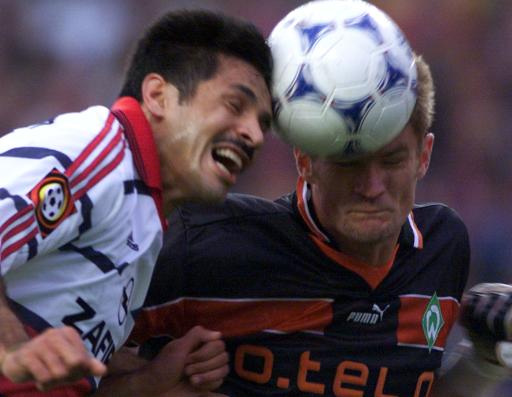 پردازش اطلاعات و تصميـــــــمگيري
يكي از مهمترين عوامل اجراي ماهرانه تصميم گيري است به عواملي كه در اين تصميم گيريها دخالت دارند پردازش اطلاعات محيطي، مي‎گويند.
انسان
درونداد
برونداد
اطلاعات به عنوان درونداد به انسان ارائه مي‎شود در مراحل گوناگون پردازش اطلاعات عمليات مختلفي روي اين داده­ها انجام مي‎شود. اين فراينادها نهايتاً به حركات ماهرانه­اي منجر مي‎شوند كه آنها را به عنوان برونداد دستگاه حركتي مي شناسيم.
مراحل  پردازش به شرح زير است:
شناسايي محرك؛
گزينش پاسخ؛
برنامه­ريزي پاسخ.
مرحله اول، وظيفه دستگاه حركتي تشخيص آن است كه آيا محركي ارائه شده يا نه و اينكه چنانچه محرك ارائه شده باشد آن را شناسايي كند. شناسايي محرك اصولاً يك مرحله حسي است. 
محيط به وسيله منابع مختلفي مانند بينايي، شنوايي، لامسه، گيرنده­هاي حركتي و بويايي تجزيه و تحليل مي‎شوند. 
در اين مرحله الگوهاي حركت شناسايي مي‎شوند.
مرحله گزينش- پاسخ با توجه به شرايط محيطي، وظيفه تصميم گيري درباره نوع حركت است: مرحله گزينش- پاسخ را مي توان به نوعي مكانيزم تبديل تشبيه كرد كه بين د درونداد حسي و برونداد حركتي رخ مي‎دهد.
مرحله برنامه­ريزي پاسخ وظيفه داردحركت مورد نياز را  سازماندهي كند. پيش از انجام حركت، دستگاه حركتي بايد سطوح پايين تر عصبي در ساقه مغز و نخاع شوكي را آماده كند. در اين مرحله همچنين يك برنامه حركتي­اي كه نهايتاً حركت را كنترل خواهد كرد، بازيابي و سازماندهي مي‎شود. اين مرحله از پردازش اطلاعات سرانجام عضلات را رهبري مي‎كند تا براي انجام مؤثر حركت، به نوبت و با نيرو و زمانبندي مناسب منقبض شوند.
مرحله برنامه­ريزي پاسخ
مرحله گزينش پاسخ
مرحله شناسايي محرك
ويژگي
سازماندهي و آغاز عمل 

خير  

زنجيره اي 
 
بله
گزينش پاسخ

زياد

موازي و زنجيره اي

گاهي
شناسايي محرك

جزئي

موازي

خير
و.ظيفه مرحله

اثر تعداد محرك- پاسخ

نوع پردازش
با توجه به نياز
شكل 2-2 مدل گسترش يافته پردازش اطلاعات كه
درونداد
شناسايي محرك
سه مرحلة شناسايي محرك، گزينش پاسخ وبرنامه­ريزي پاسخ را نشان مي‎دهد.
شناسايي محرك
گزينش پاسخ
شكل 2-2 مدل گسترش يافته پردازش اطلاعات كه سه مرحلة شناسايي محرك، گزينش پاسخ و برنامه­ريزي پاسخ را نشان مي‎دهد.
برنامه ريزي پاسخ
برونداد
زمان واكنش:      
زمان واكنش نشان دهنده بسيار مهم سرعت تصميم گيري و كارآيي آن است. زمان واكنش به فاصله زماني بين ارائه غير منتظره محرك تا شروع پاسخ گفته مي‎شود.
زمان واكنش معناي نظري مهمي دارد كه شايد دليل اصلي توجه پژوهشگران به آن همين باشد. زمان واكنش وقتي آغاز مي‎شود كه محرك ارائه شده است و هنگامي پايان مي­يابد كه پاسخ شروع شده است. 
زمان واكنش به عنوان شاخص سرعت پردازش اطلاعات استفاده مي‎كنند. بنابراين زمان واكنش مجموع سه مرحله پردازش اطلاعات است.
عوامل مهم تأثير گذار بر زمان واكنش
1ـ تعداد محرك- پاسخ
2- سازگاري محرك- پاسخ
3- مقدار تمرين
4- پيش‎بيني كردن براي تقليل تاخير
1ـ تعداد محرك- پاسخ. 
يكي از عوامل مهم و اثر گذار بر زمان واكنش، تعداد محركهايي است كه هر كدام ممكن است به پاسخ جداگانه­اي منجر شوند و هر زمان امكان اجرا داشته باشند. 
در زمان واكنش انتخابي اجرا كننده بايد يك پاسخ را از بين حركات ممكن از پيش تعيين شده انتخاب كند. زمان واكنش، زمان مورد نياز براي شناسايي محرك، انتخاب پاسخ و آغاز مناسب است. 
سريعترين زمان واكنش فقط شامل يك محرك و يك پاسخ است و به آن زمان واكنش ساده مي­گويند.
«قانون هيك»: وقتي تعداد محرك- پاسخ از يك دو افزايش پيدا مي‎كند، افزايش زمان بسيار زياد است. زمان واكنش از حدود 190 هزارم ثانيه در زمان واكنش ساده به بيش از 300 هزارم ثانيه در زمان واكنش انتخابي افزايش پيدا مي‎كند. هر جه تعداد انتخابها بيشتر شود، زمان واكنش اضافه­تر خواهد شد. 
يكي از راهبردهاي مهم در ورزشهاي سريع اين است كه تعداد محركها را براي حريف خود تا جايي كه مي­توانيد افزايش دهيد و از اين طريق او را وادار كنيد تا براي پاسخ، همه محركها را پردازش كند؛
2- سازگاري محرك- پاسخ.
 سازگاري محرك- پاسخ يكي از مهمترين عوامل تعيين كننده زمان واكنش انتخابي است. اين سازگاري معمولاً به دامنه­اي گفته مي‎شود كه در آن محرك و پاسخي كه براي آن راه­اندازي مي‎شود؛ به طور طبيعي به يكديگر وابسته شوند. 
به اين پديده ، سازگاري جانبي محرك- پاسخ مي­گويند.
 براي تعدادي معيني از محرك- پاسخ هرگاه سازگاري آنها بيشتر باشد زمان واكنش انتخابي آن كاهش پيدا مي‎كند.
3- مقدار تمرين: 
دو عامل اصلي كه زمان واكنش را متاثر مي‎كنند، نوع و مقدار تمرين است. وقتي كه تعداد محرك- پاسخ مشخص است، هر چه مقدار تمرين بيشتر باشد زمان واكنش كوتاهتر خواهد شد. به طور كلي مي­توان گفت كه هنگام ازدياد محرك- پاسخ تمرين كردن، شيب افزايش زمان واكنش را كاهش مي‎دهد. معناي اين جمله آن است كه اثر تمرين بر زمان واكنش ساده، ناچيز امابر زمان واكنش انتخابي، چشمگير است. اين اثر وقتي زيادترم ي شود كه تعداد محرك- پاسخ زياد و سازگاري آن كم باشد.
تمرين يكنواخت به صورتي كه يك محرك هميشه به يك پاسخ منجر شود به ايجاد واكنش سريع كمك مي‎كند. 
تمرين، سازمان محرك و پاسخ را سازگارتر مي‎كند.
4- پيش‎بيني كردن براي تقليل تاخير. 
يكي از روشهاي مناسب براي فايق آمدن بر زمان واكنش طولاني اين است كه اجرا كننده بتواند وقوع محرك را پيش‎بيني كند. اجرا كننده مي‎تواند اطلاعات را از پيش پردازش كند؛
انواع پيش‎بيني. پيش‎بيني به دو صورت انجام مي‎شود. يكي پيش‎بيني اينكه در محيط چه اتفاقي خواهد افتاد كه امر با اهميتي است، 
كه اطلاعات فضايي به ورزشكار كمك مي كند تا حركت را از پيش سازمان دهد؛ 
گاهي اوقات اجراكننده مي داند كه چه حادثه­اي واقع خواهد شد. اما احتمالاً نمي­داند كه آن واقعه در چه زماني روي خواهد داد پس نوع دوم پيش‎بيني زماني است.
اگر او بتواند هر دو پيش‎بيني را با هم انجام دهد، سودي كه مي برد مضاعف خواهد شد.
چند عامل بر پيش‎بيني كردن درست اثر مي‎گذارد، 
اولين عامل، يكنواختي عمل است؛
اولين خطر پيش‎بيني، زماني متوجه ما مي‎شود كه حركت پيش‎بيني شده همان حركتي نباشد كه حريف اجرا مي‎كند؛
در اين صورت ورزشكار بايد ابتدا از وقوع حركتي كه از آماده كرده است جلو گبري كند. واكنش ساده در حدود 40 هزارم ثانيه تخمين زده شده است. 
پيش‎بينيهاي پاسخ نادرست مشكل ديگري نيز  دارد و آن اين است كه پاسخ نادرست ورزشكار را از حضور در بهترين موقعيت مكاني براي پاسخ درست محروم و دور كرده است؛
راهبرهاي پيش‎بيني. يكي از اين راهبردها اين است كه براي جلوگيري از پيش‎بيني درست حريف، هر چه ممكن است حركات را به طور غير منتظره و تصادفي انجام دهيم. كه نهايتاً مجبور گردد تا بدون  پيش‎بيني و فقط از طريق عكس­العمل حركت كند.
اصل مهم ديگر اين است كه ورزشكار با گرفتن حريف را از پيش‎بيني كردن ساقط و او را وادار به واكنش كند. 
راهبرد مهم ديگر اين است كه به حريف اجازه پيش‎بيني بدهيد ولي نهايتاً حركتي را انجام دهيد كه مخالف پيش‎بيني اوست. 
اصرار به پيروز شدن و خطرانگيختگي باختن در مسابقه منابع مهم­انگيختگي احساسي بازيكنان مي‎باشد. اگر اجراي موفقيت­آميز به سرعت و دقت تصميم گيري وابسته باشد، سطح انگيختگي ايجاد شده، نقش مهم و تعيين كننده­اي دارد.
اصل يو وارونه انگيختگي را مي­توان سطح هيجان يا فعاليت به وجود آمده در دستگاه عصبي مركزي تعريف كرد. سطوح پايين انگيختگي به حالتهاي شبيه خواب سطوح بالاي آن با  حالتهاي هوشياري و آشفتگي شديد كه در شرايط حساس بين مرگ و زندگي، ديده مي‎شود.
اجرا
معمولاً بهترين اجرا در حد متوسط از انگيختگي ديده مي‎شود و به همين ترتيب اگر انگيختگي افزايش يابد؛ اجرا ضعيفتر مي‎شود.
عالي
ميانگين
ضعيف
سطح انگيختگي
بالا          متوسط              پايين
شكل 5 – 2 اصل يو وارونه
اين اثر به نوع مهارت نيز تا حدي بستگي/ دارد. اگر مهارت به كنترل عضلاني بسيار ظريف نياز داشته باشد (تير و كمان) يا داراي عوامل تصميم گيري مهم باشد (بسكتبال) منحني انگيختگي به  سمت چپ كشيده  مي‎شود مهارتهاي پيچيده با سطح انگيختگي پايين­تر، بهتر اجرا مي شود مهارتهايي وجود دارند كه با عضلات بزرگ انجام مي‎شوند.
 آنها به كنترل ظريف و دقيق نياز ندارند. اجراي چنين مهارتهايي با سطح انگيختگي زياد ضعيف نمي­شود.
ورزشي مثل واليبال منطقه بازي در تعيين سطح انگيختگي نقش دارد. پاسور به دليل تصميمات مهمي كه مي‎گيرد به انگيختگي نياز دارد .و بازيكني كه آبشار مي­زند به دليل حداكثر نيرويي كه اعمال مي‎كند به سطح بالايي از انگيختگي نياز دارد.
درشت              متوسط                ظريف
كنترل حركتي
ساده                متوسط                 پيچيده
پيچيده گی
شناختی
عالي
اجرا
ميانگين
ضعيف
سطح انگیختگی
بالا                                               متوسط                                                پايين
شکل 6-2 اصل يو وارونه در وظايف مختلف
افزايش انگيختگي، اجراي مهارتهاي ورزشي را تا حد معيني بهبود مي­بخشد. 
افزايش بيشتر درانگيختگي، سطح اجرا را پايين مي­آورد؛ 
مهارتهايي كه شامل تصميم گيري اندك و حركات عمده­اند، انگيختگي بيشتري را مي­طلبند،
باريكي اداركي:
يكي از تغييرات مهم در پردازش اطلاعات با سطح انگيختگي زياد است زيرا  اجرا كننده مي‎تواند توجه بيشتري را به محركهاي مربوط يا محركهايي كه احتمال مي­رود مربوط باشند، اختصاص دهد. باريكي ادراكي همچنين بر اثر استفاده از مواد مخدر كم خوابي و بعضي از عوامل ديگر به وجود مي­آيد.
عيوب باريكي ادراكي : 
باريكي ادراكي عيوبي نيز دارد، هر چند ممكن است باعث اجرايي بهتر شود. اين بهبود تا حدي امكان­پذير است كه محركي كه اتفاق مي­افتد همان محركي باشد كه انتظار آن مي­رفت.
در صورتي كه محرك غيرمنتظره­اي رخ دهد، باريكي ادراكي باعث افت اجرا خواهد شد؛
باريكي اداركي:
يكي از تغييرات مهم در پردازش اطلاعات با سطح انگيختگي زياد است زيرا  اجرا كننده مي‎تواند توجه بيشتري را به محركهاي مربوط يا محركهايي كه احتمال مي­رود مربوط باشند، اختصاص دهد. باريكي ادراكي همچنين بر اثر استفاده از مواد مخدر كم خوابي و بعضي از عوامل ديگر به وجود مي­آيد.
عيوب باريكي ادراكي : 
باريكي ادراكي عيوبي نيز دارد، هر چند ممكن است باعث اجرايي بهتر شود. اين بهبود تا حدي امكان­پذير است كه محركي كه اتفاق مي­افتد همان محركي باشد كه انتظار آن مي­رفت.
در صورتي كه محرك غيرمنتظره­اي رخ دهد، باريكي ادراكي باعث افت اجرا خواهد شد؛
نظريه بهره برداري از نشانه­ها:
بهره برداري از نشانه­ها به تشريح افت كيفيت اجرا كه ناشي از سطح انگيختگي زياد است، كمك مي‎كند. موقعي كه انگيزه كم و حوزه ادراكي وسيع است، اجراكننده به دامنه گسترده­اي از نشانه ها دسترسي دارد كه فقط تعداد محدودي از آنها به اجراي موثر مربوطند. اجرا از حد مطلوب پايين­تر است. به موازات افزايش سطح انگيختگي، توجه و نمركز فقط به نشانه­هاي مربوط معطوف شده، از نشانه­هاي نامربوط صرف نظر مي‎شود؛ لذا به دليل اينكه اجراكننده فقط به محركهاي مربوط پاسخ مي‎دهد، كارآيي او افزايش مي­يابد
با بالا رفتن بيش از حد سطح انگيختگي و در نتيجه باريك شدن بيشتر دامنه ادراك، حتي برخي از نشانه­هاي مربوط ناديده گرفته مي‎شوند. به همين دليل كيفيت اجرا آسيب مي­بيند، انگيختگي در اوج خود منجر به «گوش به زنگ بودن شديد» يا آشفتگي مي‎شود. عموماً  به نام «پانيك» معروف است. حالت انگيختگي  زياد، كنترل  حركات را ضعيفتر مي‎كند.
سطح بهينه انگيختگي با توجه به تكليف حركتي تغيير مي‎كند   مهارتهايي كه به تصميم گيري و كنترل ظريف حركتي نياز دارند، از برانگيختگي زياد آسيب مي­بينند مهارتهايي كه به نيروي زياد نيازمندند، از سطح انگيختگي كم آسيب مي بينند. 
در باريكي ادراكي در اين حالت واكنش به نشانه­هاي غير منتظره كم شده، واكنش به نشانه­هاي مورد انتظار زياد مي‎شود.
توجه: محدوديت در توانايي پردازش
        اگر اطلاعات رسيده بيش از توانايي پردازش باشد، آن اطلاعات از دست خواهد رفت. توجه يك پديده طولي است كه در آن تمركز روي يك موضوع و سپس روي موضوع ديگر معطوف خواهد شد. توجه گاهي به محرك حسي خارجي زماني بر اعمال ذهني داخلي و گاهي بر اطلاعات حسي داخلي متمركز مي‎شود در انجام دو عمل در يك زمان، مشكلات شناخته شده­اي وجود دارد كه اكثر آنها ناشي از محدوديت در ظرفيت كلي پردازش اطلاعات است. اگر  تكليف اوليه پيجيده تر باشد.
اجرای ضعيف تکليف حرکتی ثانويه                      اجرای خوب تکليف حرکتی ثانويه
محدوديت در توانايي پردازش
توجه مورد نیاز برای تکلیف
حرکتی پیجیده اصلی
باقیمانده توجه برای 
تکلیف حرکتی ثانوی


توجه مورد نیاز برای تکلیف حرکتی ساده و اصلی
ظريف ثابت
ظريف ثابت
زماني كه تكليف اصلي نسبتاً ساده است و به توجه زيادي نياز ندارد، بخش بيشتري از ظرفيت به ساير تكاليف حركتي اختصاص مي­يابد.
ويژگي­هاي توجه يك پديده طولي است و در هر لحظه از منبعي به منبع ديگر منتقل مي‎شود؛
ظرفيت توجه محدود است؛ 
توجه تلاش زيادي مي­طلبد و به انگيختگي وابسته است؛
توجه، توانايي انجام همزمان بخشهاي مشخصي از تكاليف حركتي را محدود مي‎كند
درچه زمان تكاليف با يكديگر تداخل مي‎كنند؟ 
مرحله شناسايي محرك، پردازش ممكن است به طور موازي انجام شود (بدون نياز به توجه). در مزحله گزينش پاسخ، پردازش موازي كمتري صورت مي‎گيرد و نهايتاً در مرحله برنامه­ريزي پاسخ كه به وجود آورنده حركت است و در هر زمان فقط يك حركت را سازماندهي و آغاز مي‎كند، تداخل بسياري صورت مي‎گيرد.
سيستم­هاي سه­گانه حافظه :
1) ذخيره حسي كوتاه مدت
2)حافظه كوتاه مدت
3) حافظه بلندمدت
درونداد  محيطي يا حس حركتي
درونداد  محيطي يا حس حركتي
از طريق تمرين
از طريق توجه  منتخب
انياشت كوتاه مدت
حافظه بلند مدت
حافظه كوتاه مدت
ازطريق فرايندهاي بازيافت
برونداد حركت
شكل 13-2 سه بخش مجزاي حافظه انسان
ذخيره حسي كوتاه مدت حسي ترين جنبه حافظه، ذخيره حسي كوتاه مدت است. در  مرحله شناسايي محرك، پردازش اطلاعات باعث نگهداري موقت آنها يك چهارم ثانيه در ذخيره حسي كوتاه مدت مي‎شود. جريانهاي متعددي از اطلاعات به طور همزمان و موازي پردازش مي‎شوند
حافظه كوتاه مدت: اطلاعات حسي در ذخيره حسي كوتاه مدت براي پردازشهاي آتي انتخاب مي‎شوند.  باقيمانده اطلاعات ذخيره حسي كوتاه مدت، بسادگي از دست مي­روند تا جاي خود را به اطلاعات تازه­تر بدهند.
توجه خاص، اطلاعات را به حافظه كوتاه مدت هدايت مي‎كند. حافظه كوتاه مدت از لحاظ ظرفيت بسيار محدود است و بيشتر از 27 قطعه اطلاعات را در خود نگه دارد.  اطلاعات تا زماني در اين حافظه مي‎­مانند كه به آنها توجه شود. بازيابي، تمرين و تكرار مجدد اطلاعات را در اين قسمت نگه مي دارد.
حافظه بلند مدت: اين حافظه در برگيرنده اطلاعاتي است كه در طول ساليان دراز عمر بخوبي آموخته شده­اند.و داراي ظرفيت بي­نهايت است. تنها دليل به خاطر نياوردن اسم كسي و يا شماره تلفن قبلي اين است كه نمي­توانيد به آنها دسترسي پيدا كنيد يا آنها را فراخواني كنيد. كدبندي اطلاعات در حافظه دراز مدت بسيار فشرده و به صورت چكيده است. آنها از طريق  ايجاد ارتباطات پيچيده با اطلاعاتي كه از قبل در حافظه موجودند نگهداري مي‎شوند.
اطلاعات به وسيله پردازش كنترل شده­اي كه كه در حافظه كوتاه مدت صورت مي‎گيرد، در حافظه دراز مدت نگهداري مي‎شود. (پردازش كنترل شده مانند تمرين و متصل كردن اطلاعات به اطلاعات ديگر) زماني كه اطلاعات به طريقي از حافظه كوتاه مدت به حافظه دراز مدت منتقل شوند، مي­گويند فرد چيزي را آموخته است. 
بسياري از بويژه مهارتهاي حركتي بويژه مهارت هاي  مداوم مانند دوچرخه سواري يا شنا كردن پس از سالها بي تمريني به طور كامل فراخواهني و اجرا مي‎شوند